Muon Acceleration for Muon g-2 Experiment at J-PARC
M. Otani 1
Y. Kondo2, R. Kitamura3, Y. Nakazawa4, Y. Sue5, S. Bae6, H. Choi6, S. Choi6, K. Futatsukawa1, K. Hasegawa2, K. Inami5,T. Iijima5, H. Iinuma4, N. Kawamura1, B. Kim6, H.S. Ko6, Sirui Li3, T. Mibe1, Y. Miyake1, T. Morishita2, G.P. Razuvaev7, N. Saito1, K. Shimomura1, E. Won6, T. Yamazaki1, H. Yasuda3,M. Yotsuzuka5
1 KEK
2 JAEA
3 Univ. of Tokyo
4 Ibaraki Univ.
5 Nagoya Univ.
6 SNU
7 BINP
1/24
Contents
Introduction
Muon linac design
Muon acceleration experiment
Prospects 
Summary
2/24
Muon Anomalous Magnetic Moment (g-2)
More than 10 years, muon g-2 anomaly has not been solved. 
Needs more precise measurement with, if possible, completely different method.
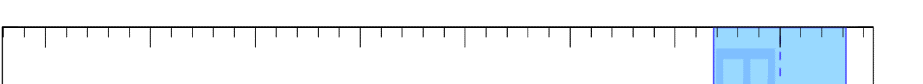 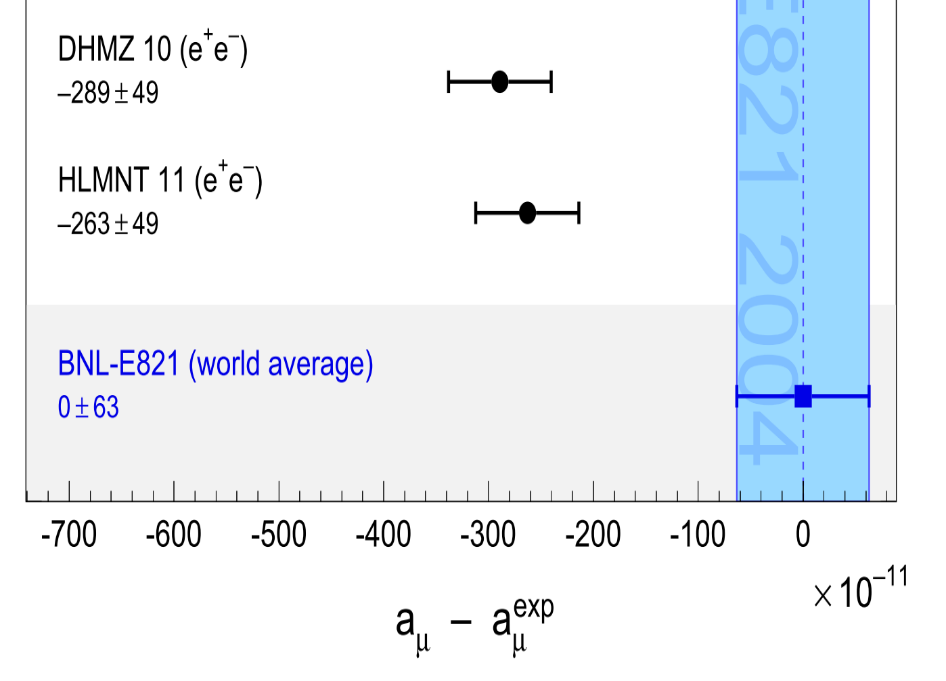 StandardModel
Related to beam
~3σ
BNL E821(2006)
Low emittance muon beam offers new method.
3/24
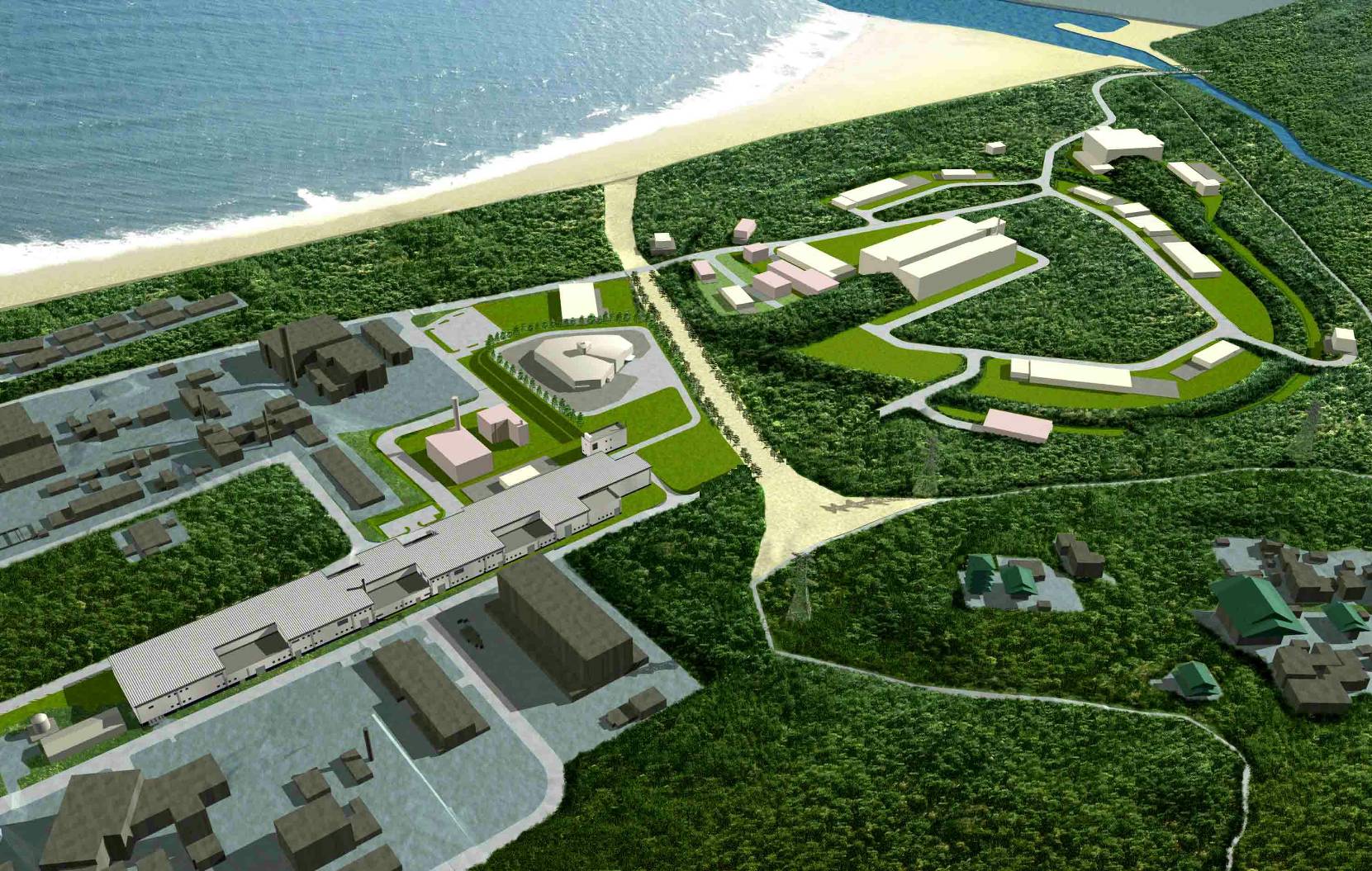 Experimental siteJ-PARC MLFMaterials and Life science Facility
Contents
3GeV RCS
MLF
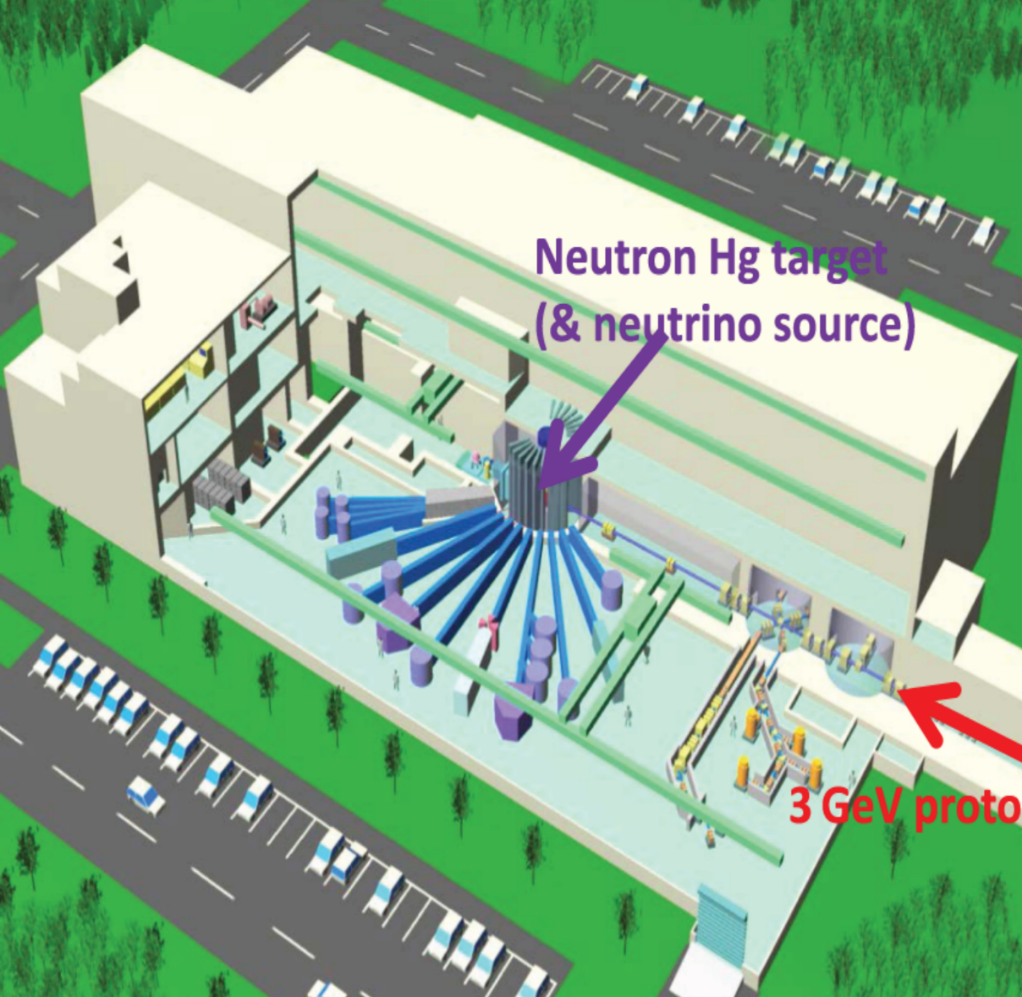 Neutron target
400MeV linac
Muon target
3GeV proton
4/19
J-PARC MLFMaterials and Life science Facility
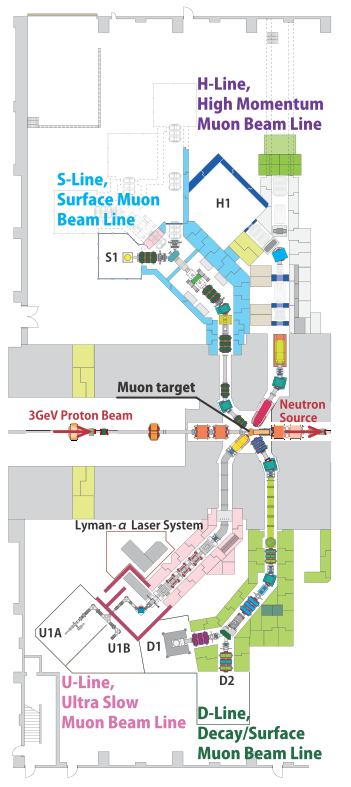 Contents
H-line
5/19
Muon g-2/EDM Experiment at
 J-PARC with Ultra-Cold Muon Beam
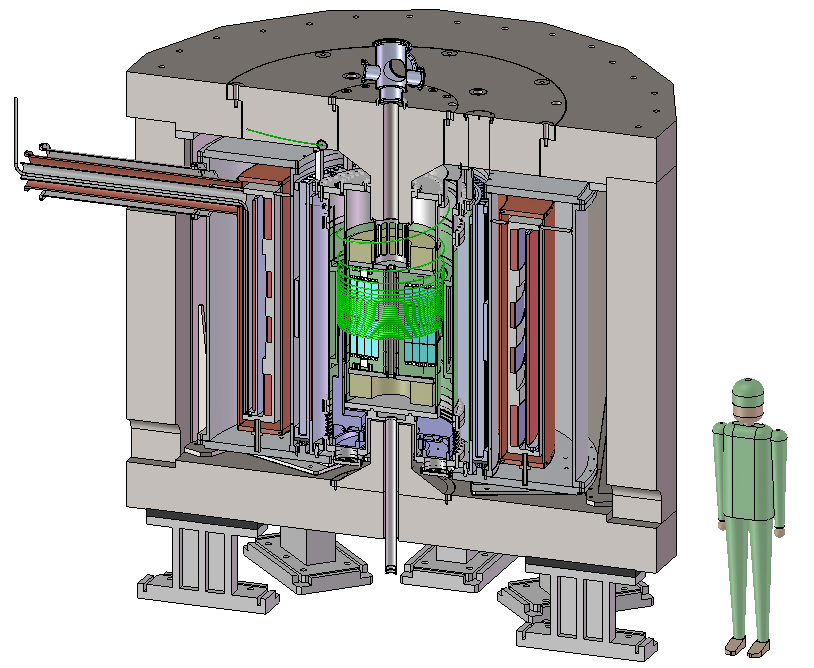 Silicon
Tracker
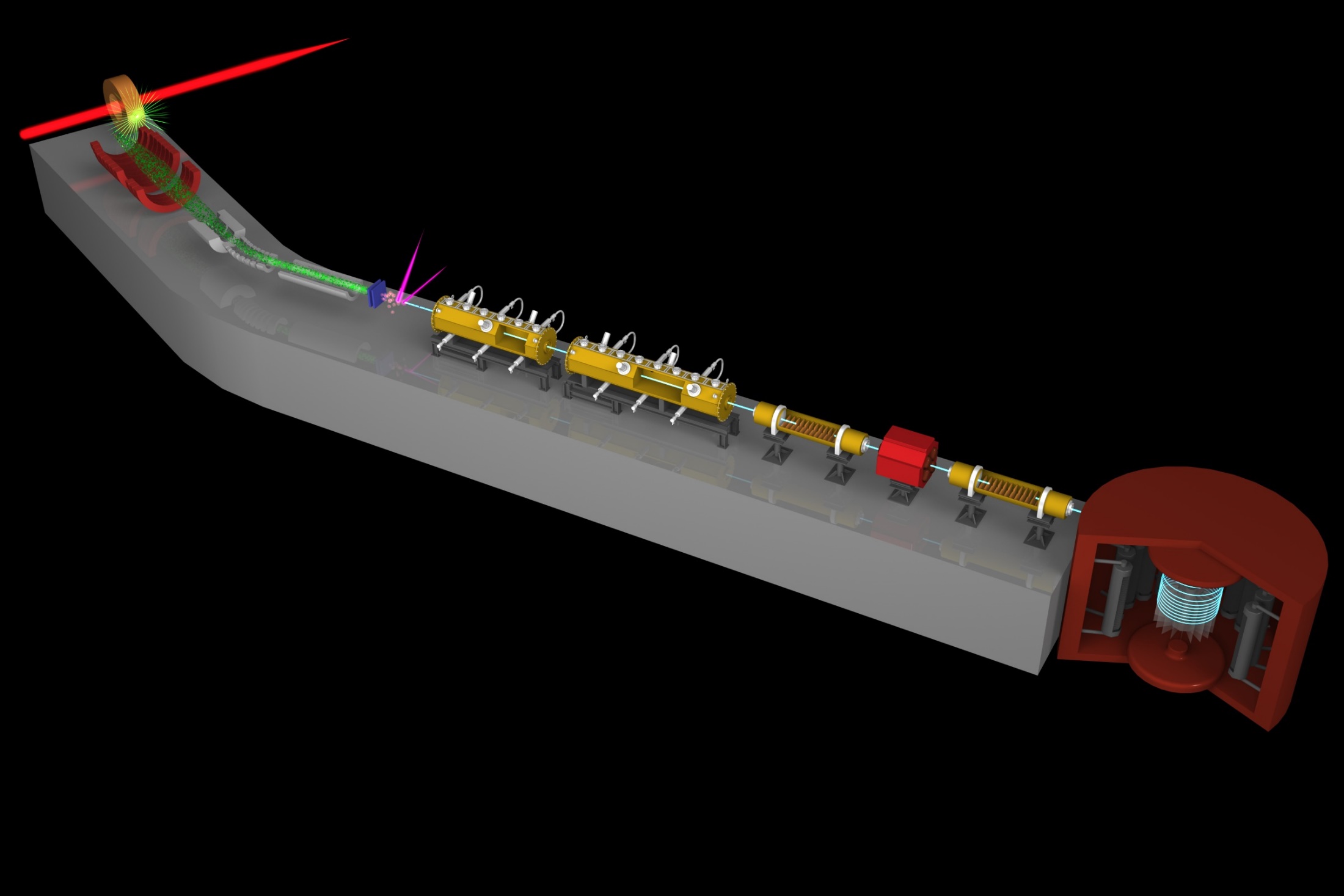 3 GeV proton beam
 ( 333 uA)
Production target
 (20 mm)
Surface muon beam 
(28 MeV/c)
66 cm
Muonium Production 
(300 K ~ 25 meV⇒2.3 keV/c)
Surface muon
Super Precision Storage Magnet
(3T, ~1ppm local precision)
Ultra Cold m+ Source
Muon 
storage
Features:
No strong focusing
Super-low emittance muon beam
Compact storage ring
Full tracking detector
Completely different from BNL/FNAL method
Muon LINAC (300 MeV/c)
6
Muon linac
~40m
0.3 MeV
 β=0.08
212 MeV
 β=0.9
5.6 keV
 β=0.01
40 MeV
 β=0.7
4.5 MeV
 β=0.3
Utilize resources and experiences at J-PARC H- linac and KEK
324 MHz RFQ 
1.3 GHz high power klystron
Low current and duty
IH-DTL with alternative phase focusing.
Disk-loaded(DL)
IH-DTL
DAW CCL
USμ
RFQ
15 m
16 m
324 MHz
1296 MHz
1.4 m
3.2 m
7/24
RFQ
J-PARC H- spare is used. 
Inter-vane voltage is scaled by mass
Simulation shows good transmission to muon.
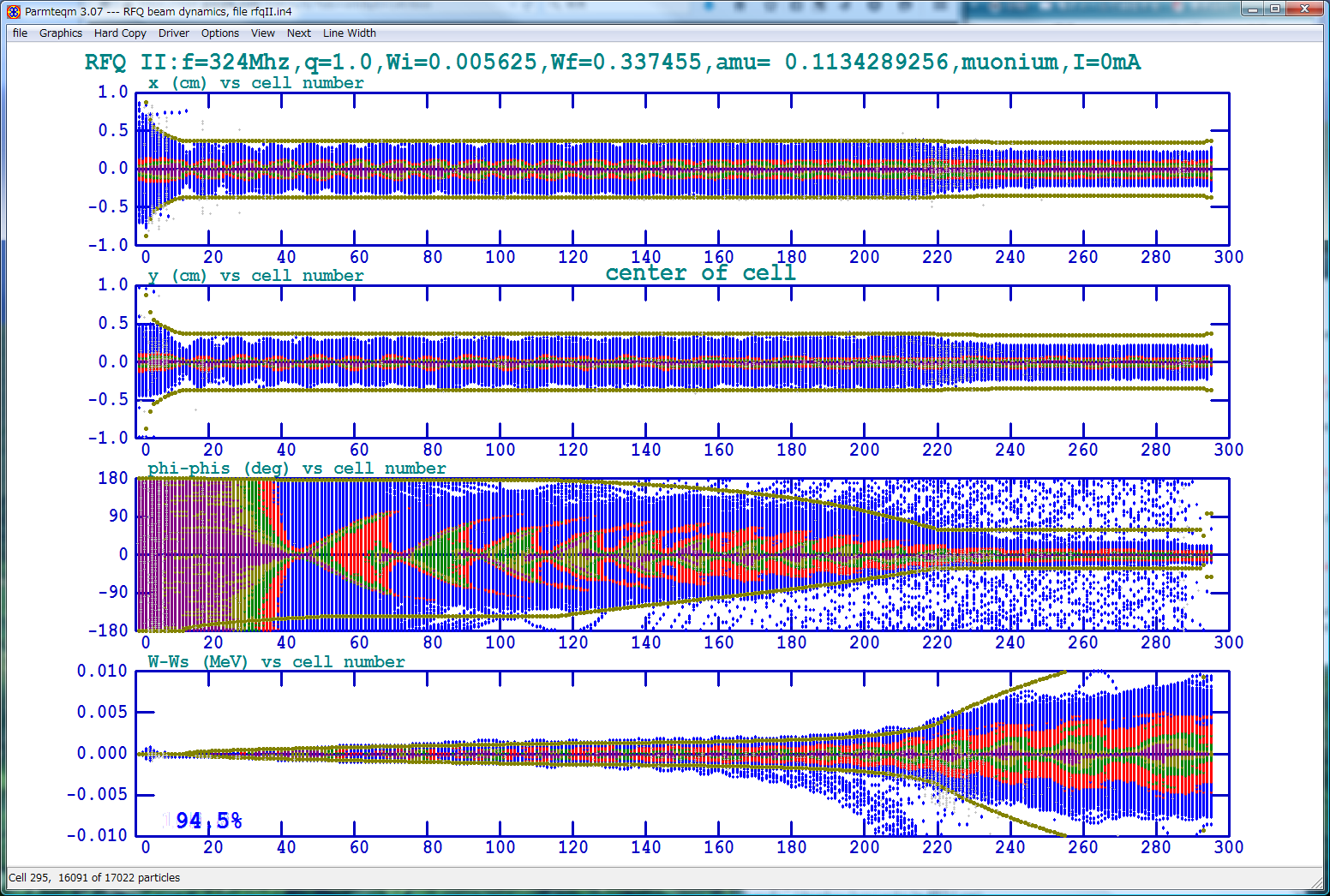 Δx (cm)
Δy (cm)
ΔΦ (deg)
ΔE (MeV)
Cell#
Good transmission (95%).
8/24
IH-DTL
Interdigital H-mode DTL
TE11 mode and π mode acceleration
Alternative phase focusing
Transverse:   defocuslongitudinal:  focus
focusdefocus
Finish design and fabricate proto-type[M. Otani et al., Phys.Rev.AB 19, 040101, 2016]
9/24
DAW-CCL
Disk and Washer Coupled Cell Linac
Simple structure and high coupling
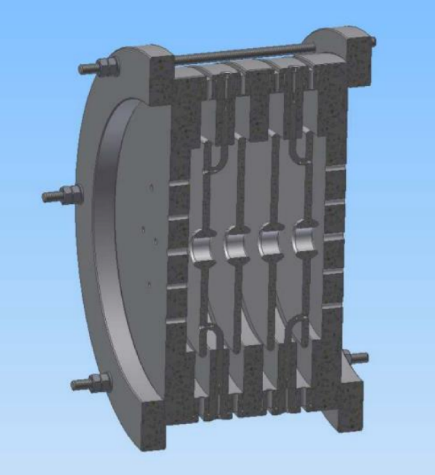 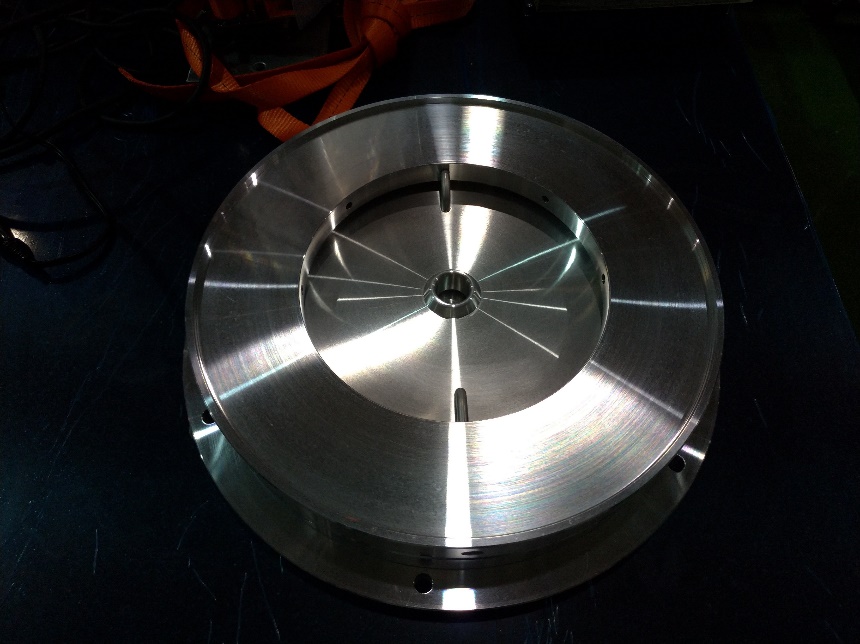 Finish cavity and dynamics design
10/24
DLS
Disk-loaded travelling wave structure. 
High-gradient acceleration. 
Due to β≠1, synchronized β cell design is conducted.
Finish reference design[Y. Kondo et al., J. Phys. :Conf. Ser. 875, 012054 (2017).]
11/24
Design Summary
Momentum spread
Emittance evolution
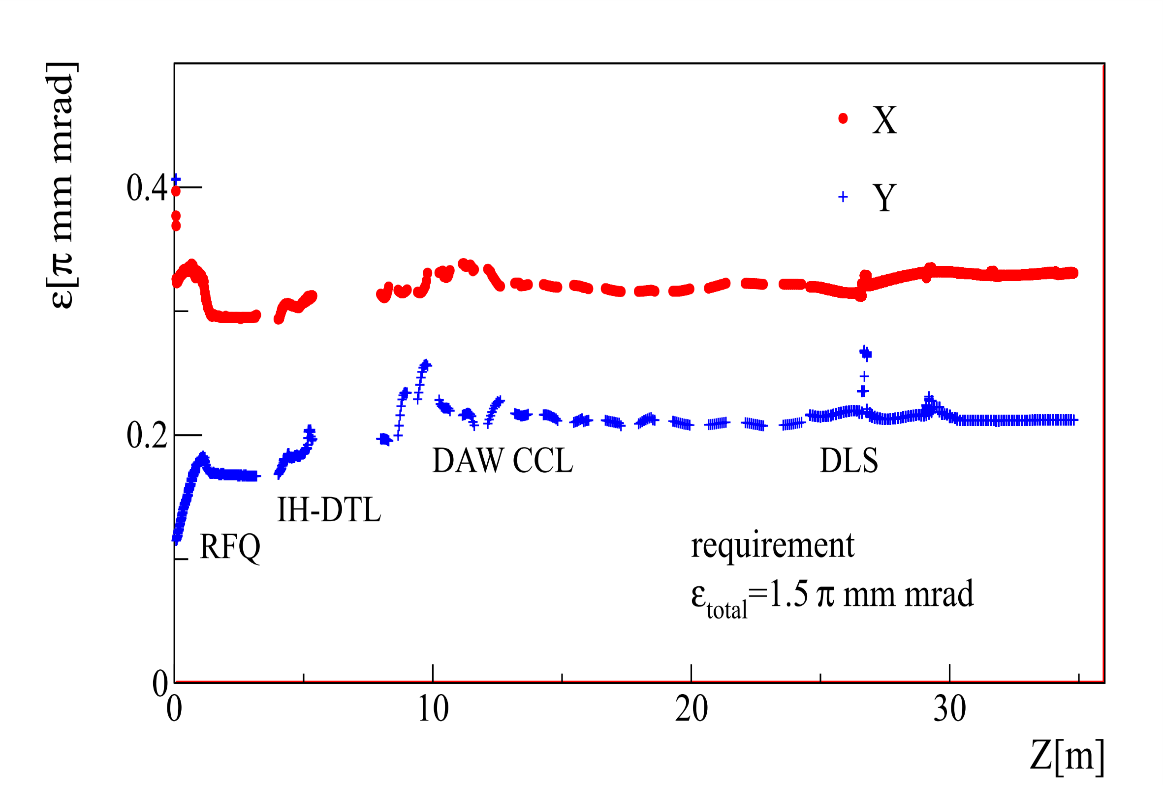 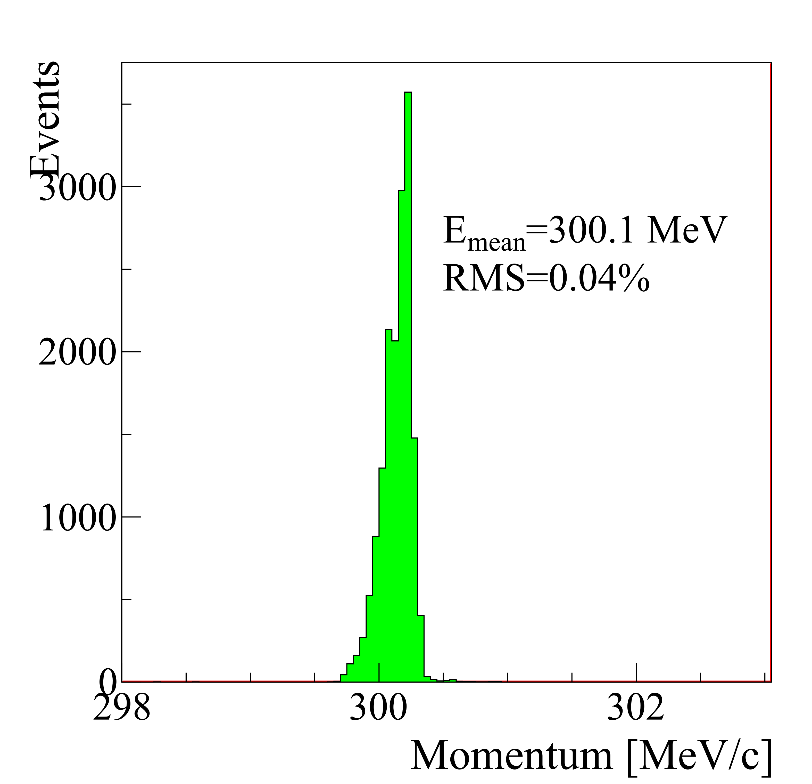 Δpdesign = 0.1%
Satisfy the requirement.
12/24
J-PARC MLFMaterials and Life science Facility
Muon Acceleration Experiment @ D-line
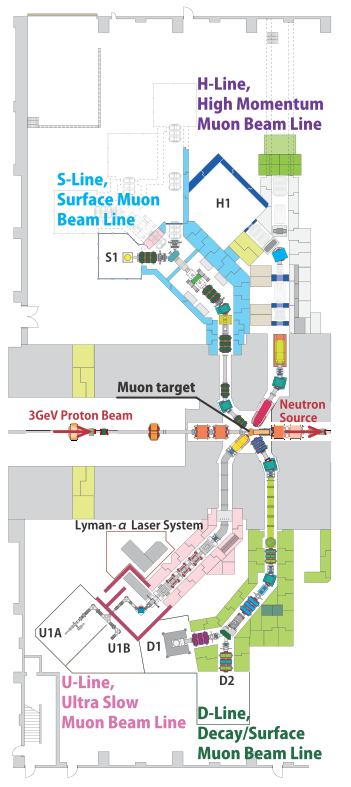 Contents
H-line
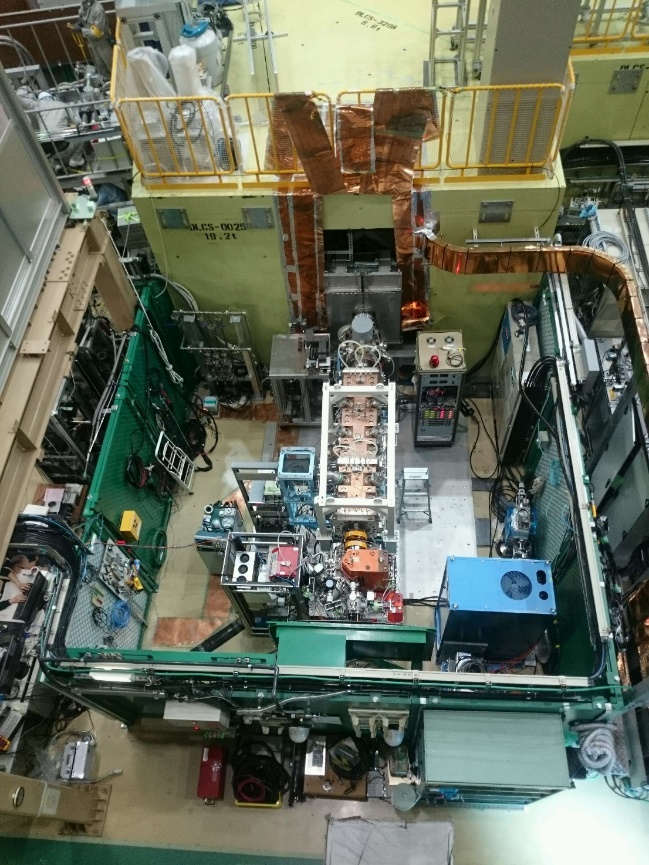 13/19
Muon Cooling for Acceleration Experiment
First observation in late 1980’s [Phys.Rev.A, 39, 6109]
Mu (μ+ e-)
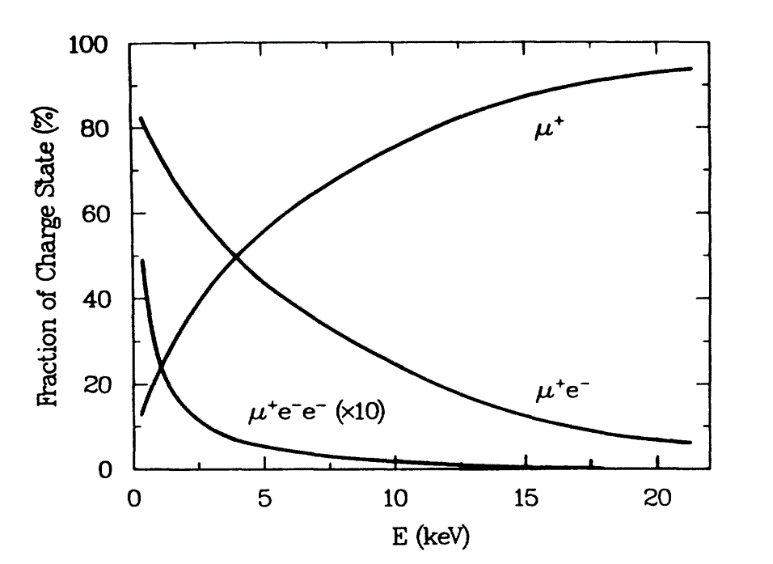 μ+(~3 MeV)
μ+
Mu- (μ+ e- e-)
Easy & cheaper cooling method
Acceleration after cooling by Mu- generation
14/24
History for the Experiment
acceleration test (2017/10)
2014
2015
2016
2017
assmbly@J-PARC (~2015/5)
Mu- observation (2016/12)
slow μ+ &BPM test (2016/2)
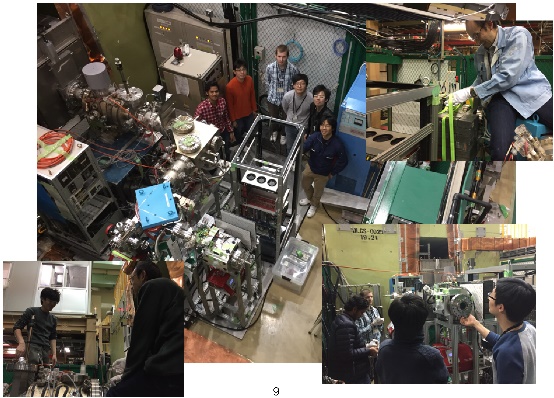 Transportation (2014/8)
slow μ+ profile  (2017/3)
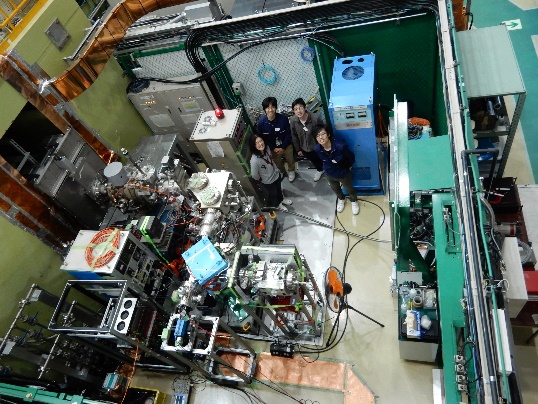 Lead by RIKEN-RAL group
15/24
Dec. 2016@MLF
Observation of Mu-
Al foil(Mu-generation)
Electric deflector
Result
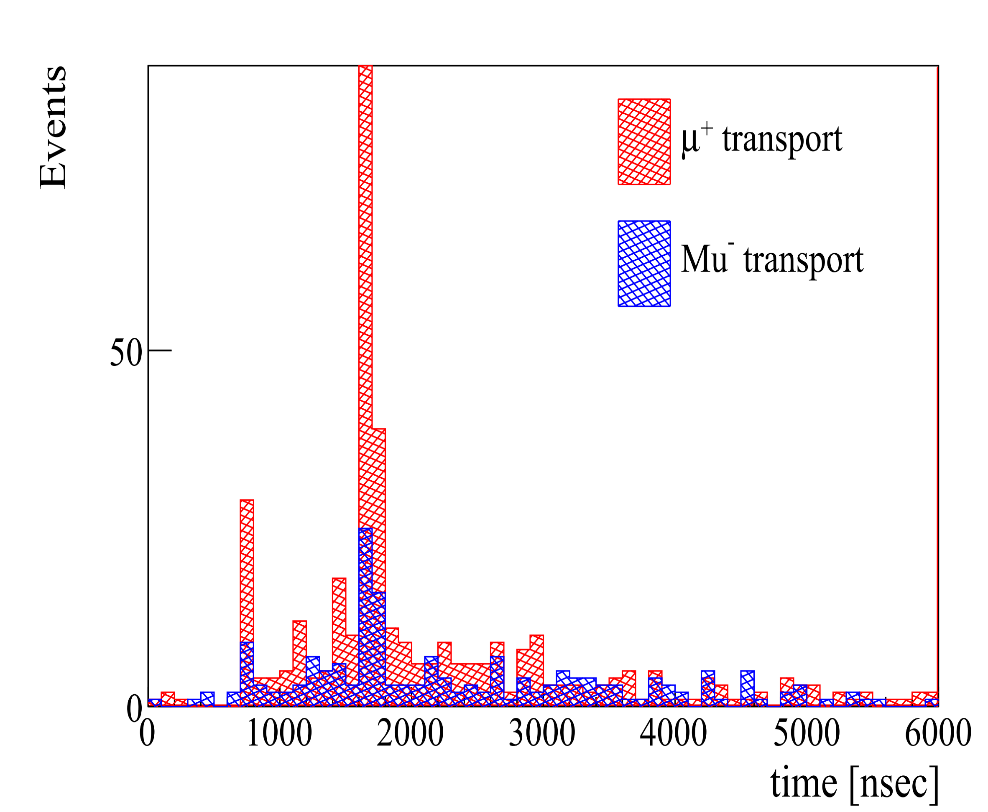 signal region
μ+(~3MeV)
Electric quadrupole
detector
Magnetic bend
16/24
RFQ Acceleration Setup
@J-PARC MLF test muon beamline(D2)
Mu- generation(3 MeV→<keV)
μ+ (~3MeV)
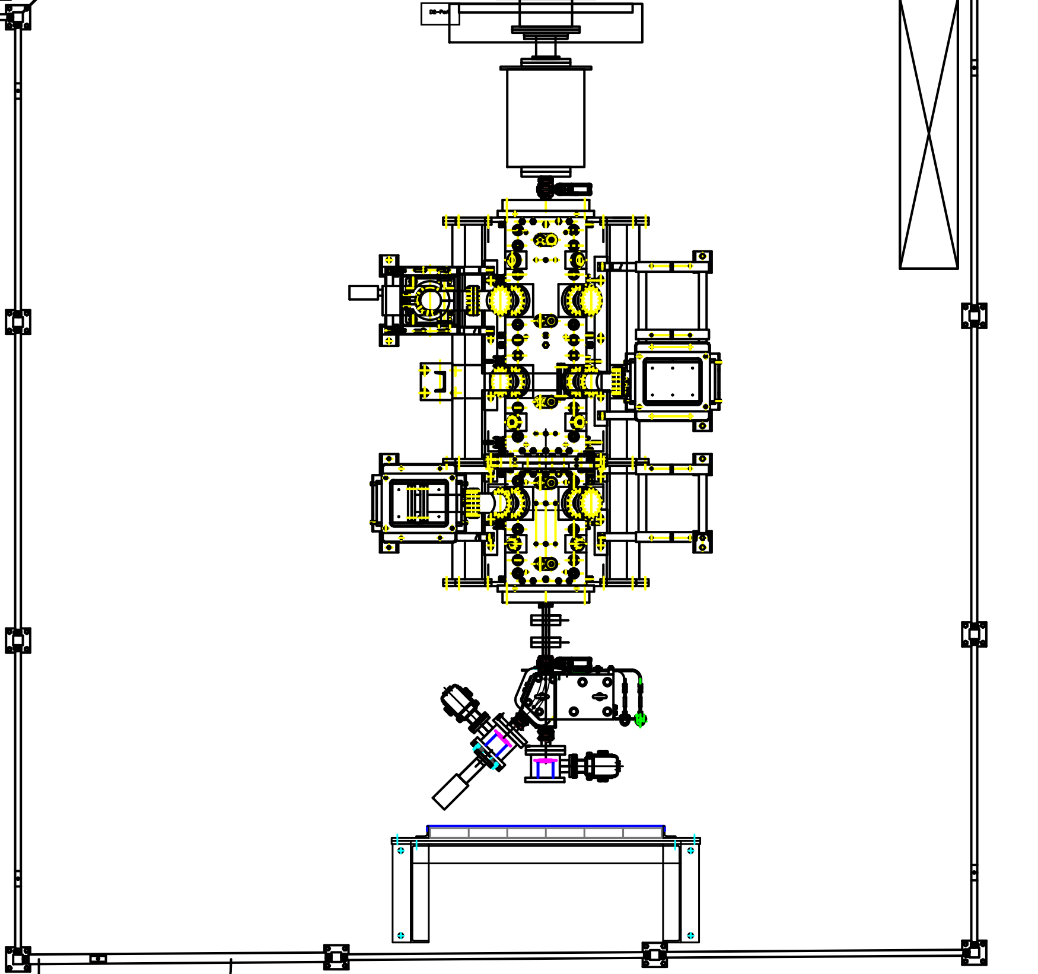 RFQ (90 keV)
Electro-static (5 keV)
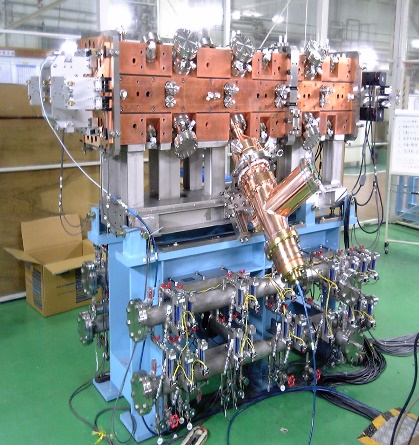 2 m
4.3 m
Diagnostic beamline
(Q-pair and bending magnet)
MCP detector
17/24
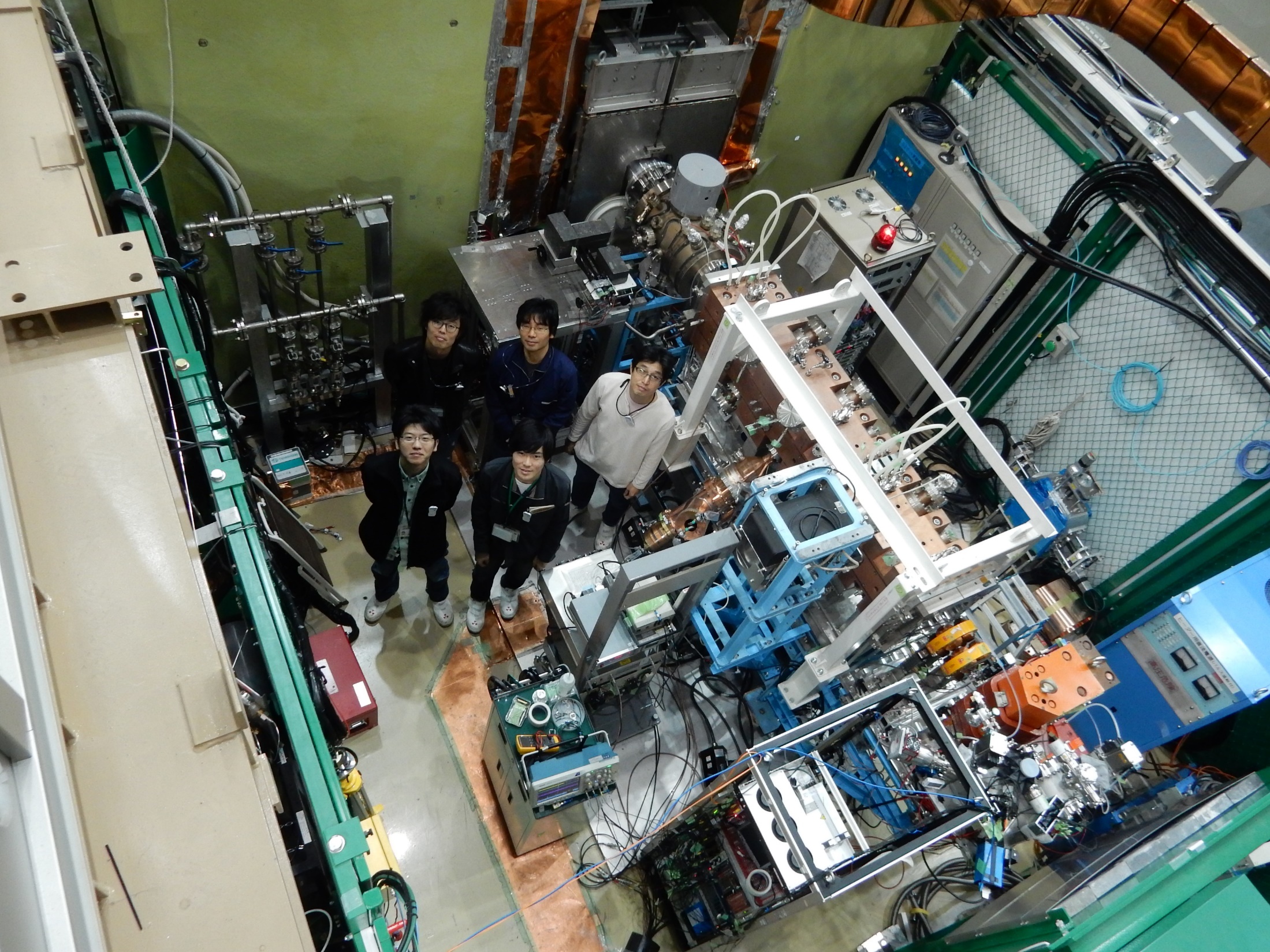 Acceleration test (Oct. 24th – 30th ,2017)
Mu- production
μ+ (~3MeV)
5.6 keV
RFQ
90 keV
Diagnostic beamline
MCP
18
Result
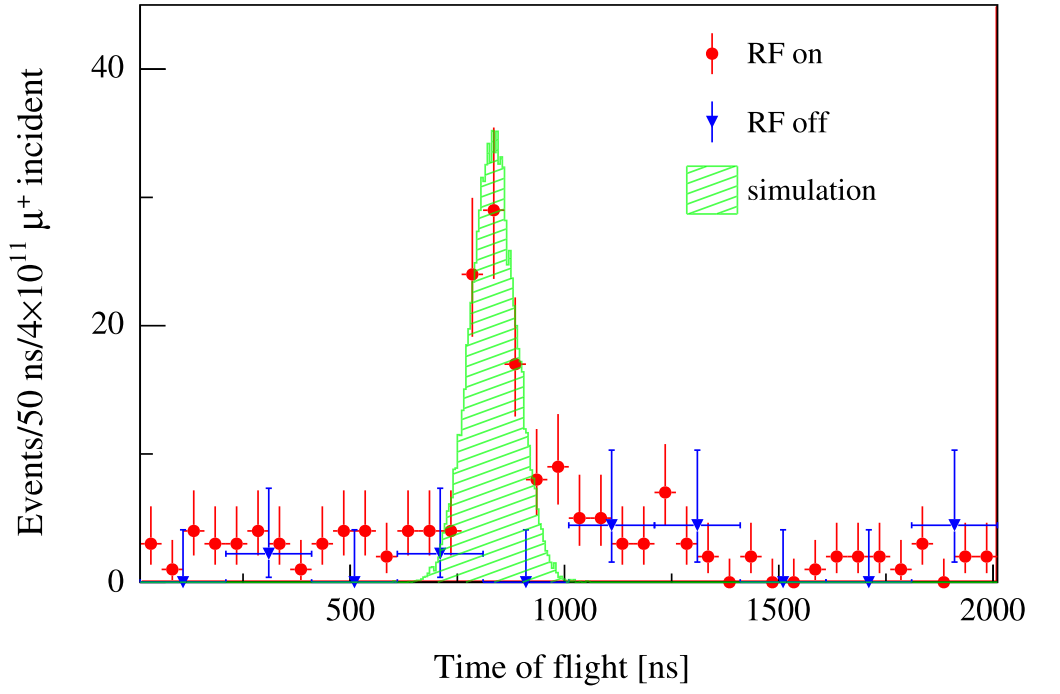 World first muon acceleration [ S. Bae et al., Phys. Rev. AB 21, 050101, 2018. ]
19/24
Acceleration this year (Nov. 2nd – 8th)
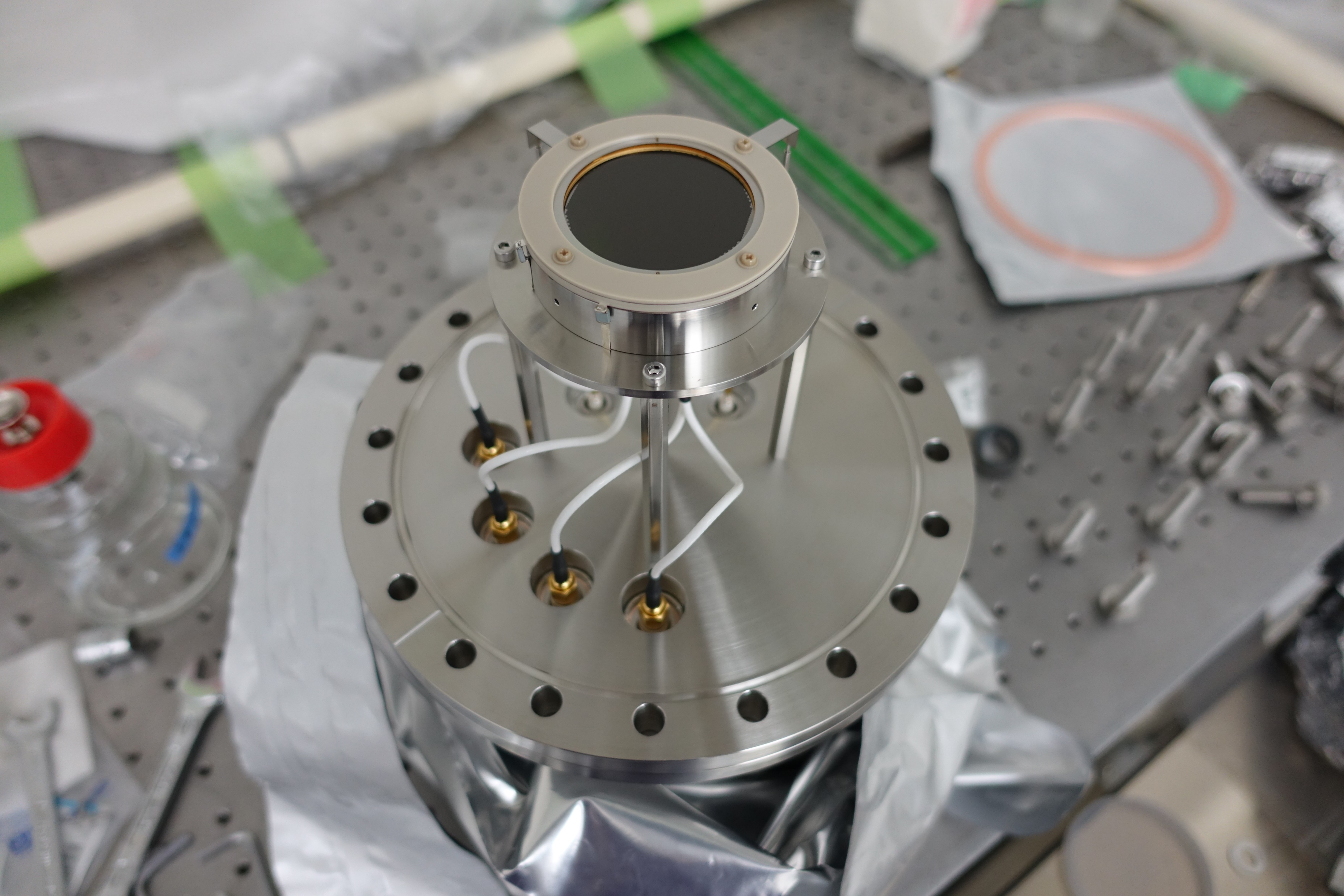 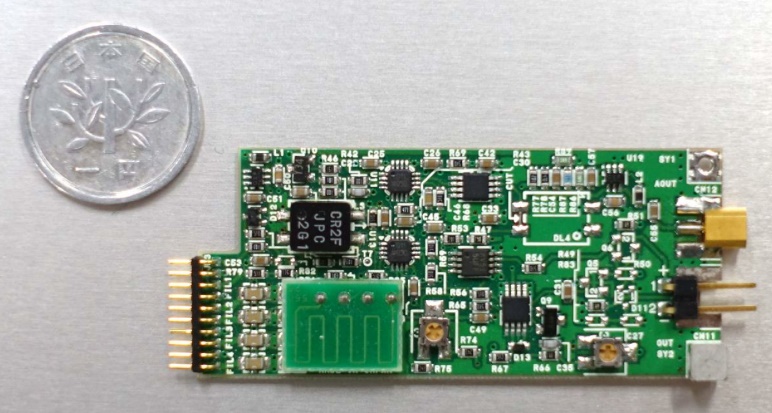 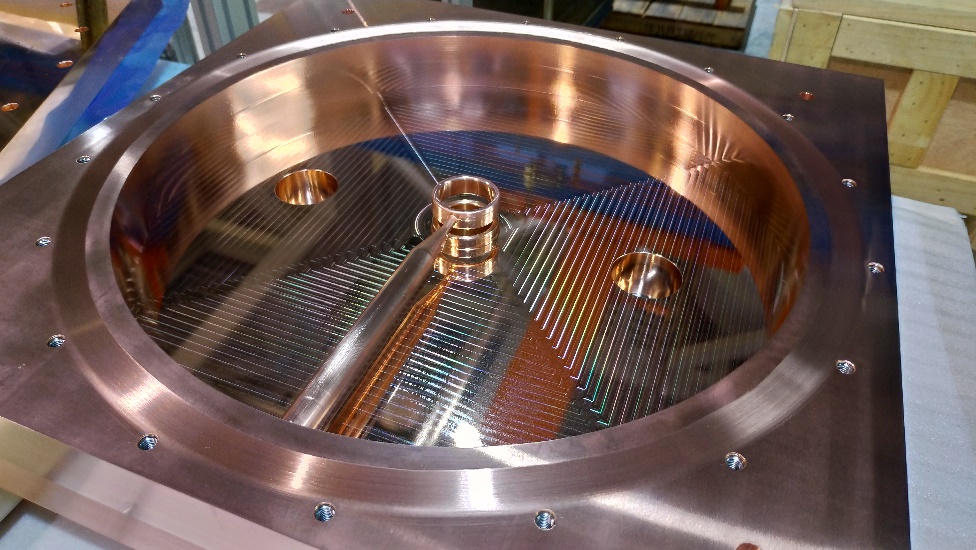 Muon bunch measurement with buncher and new detectors
20
Some plots
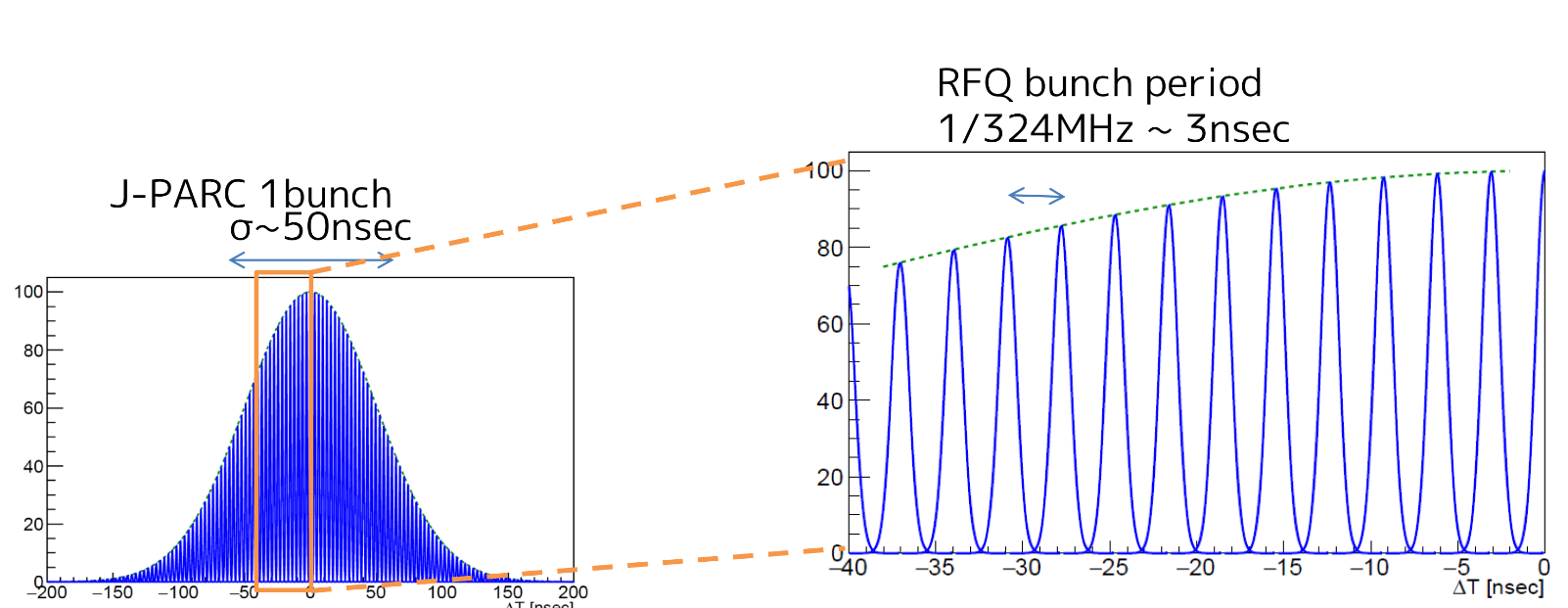 Expected
Data in Nov.
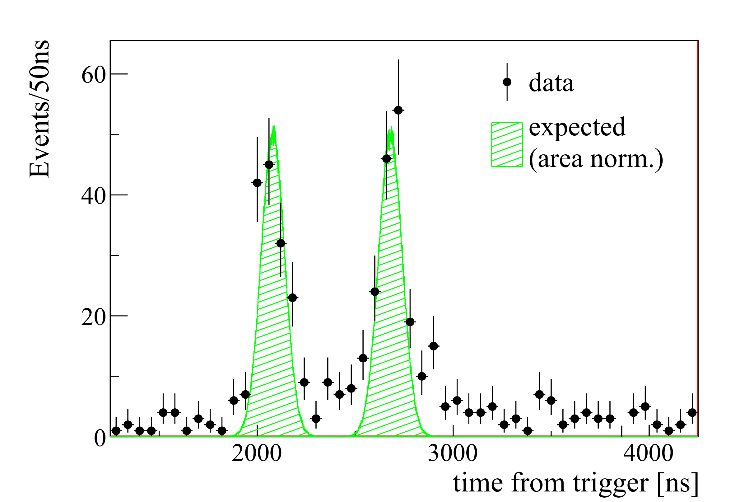 Will be released by Y. Sue (Nagoya Univ.) soon. 
Stay tuned!
By Y. Sue (Nagoya Univ.)
21/24
[Speaker Notes: カプラ、セラミックにTiNコーティング、初めはでる]
Prospect
Acceleration with RFQ and IH @ H-line
MuSEUMDeeMe
μ
OK
Mu- generation
OK
g-2
RFQ
design
IH-DTL
μ+ (~4 MeV)
~4 MeV
MuSEUMDeeMe
OK
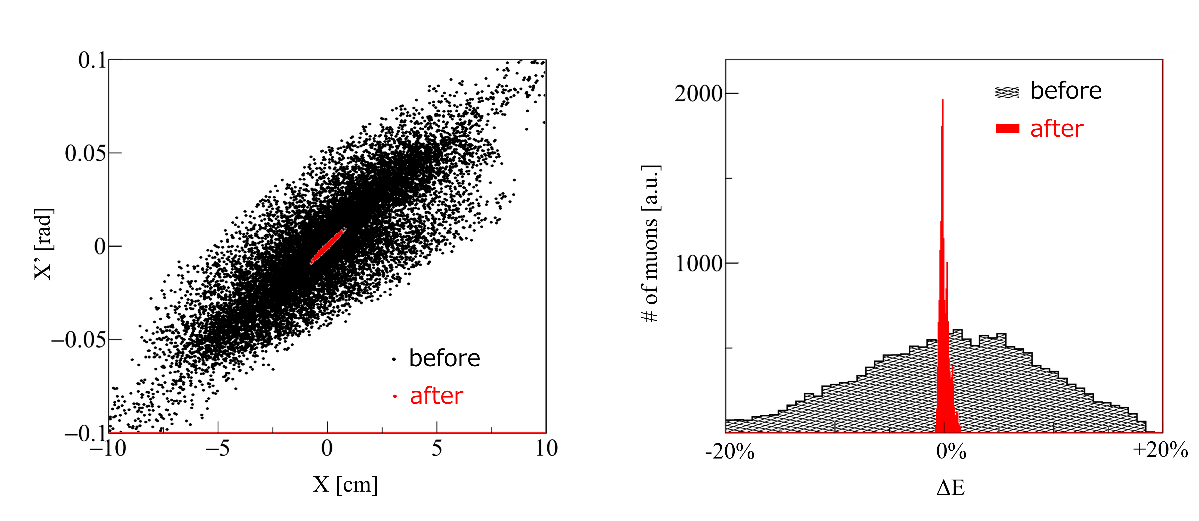 Detector
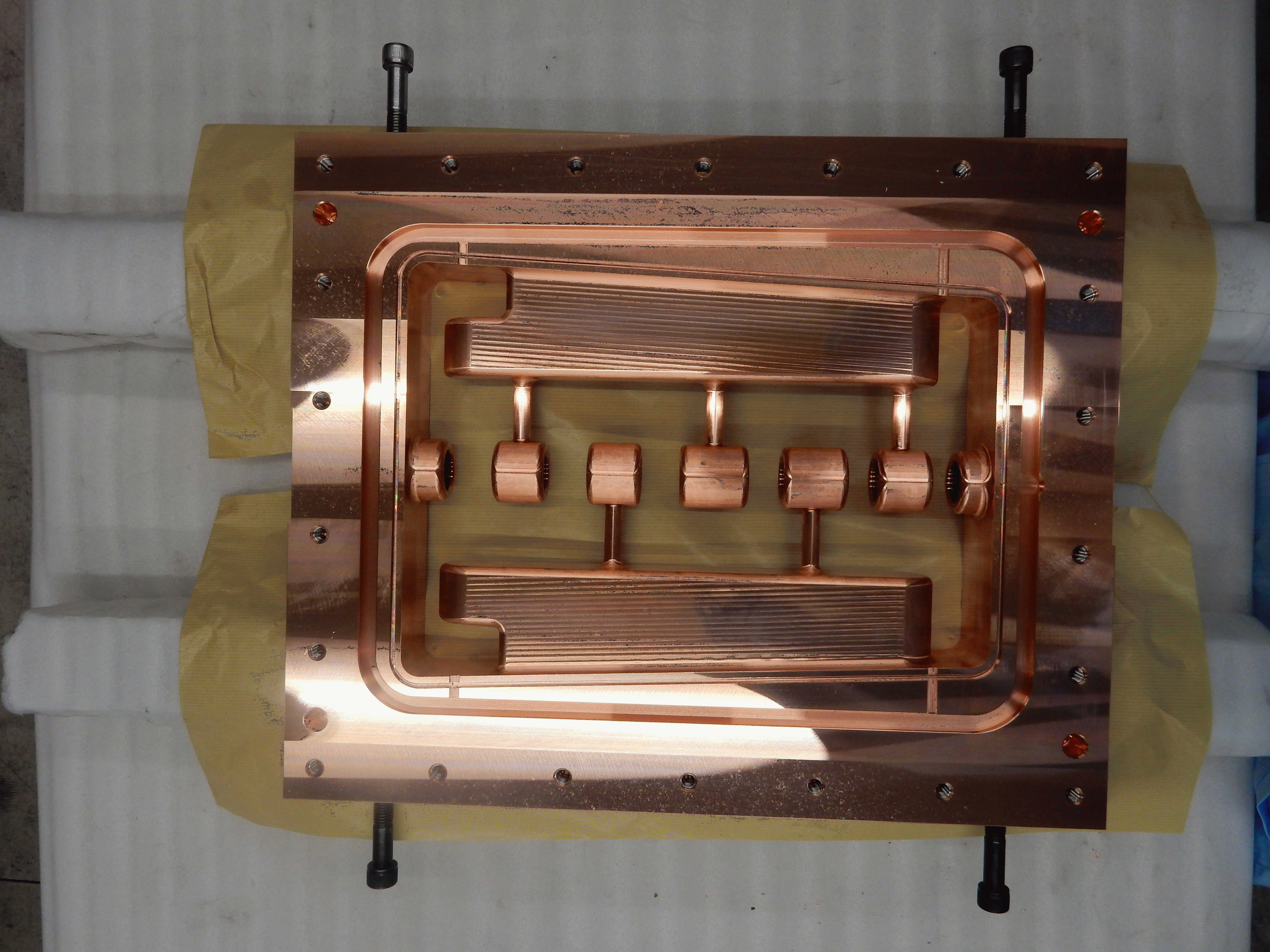 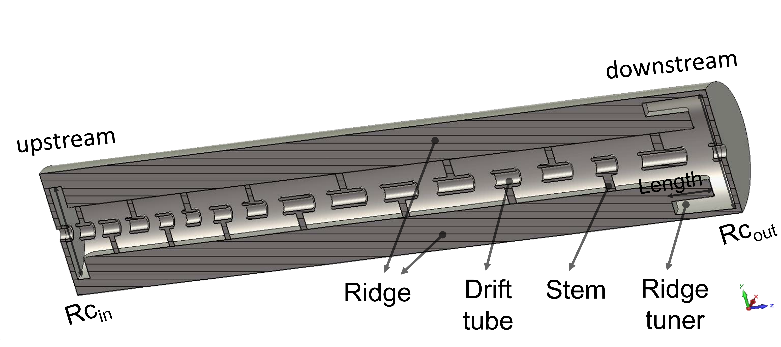 M. Otani et al., Phys. Rev. AB, 19, 040101, 2016.
22/24
H-line Status
Beamline components are almost ready. 
Electric sub-station is being constructed. 
Will be ready in the end of next fiscal year.
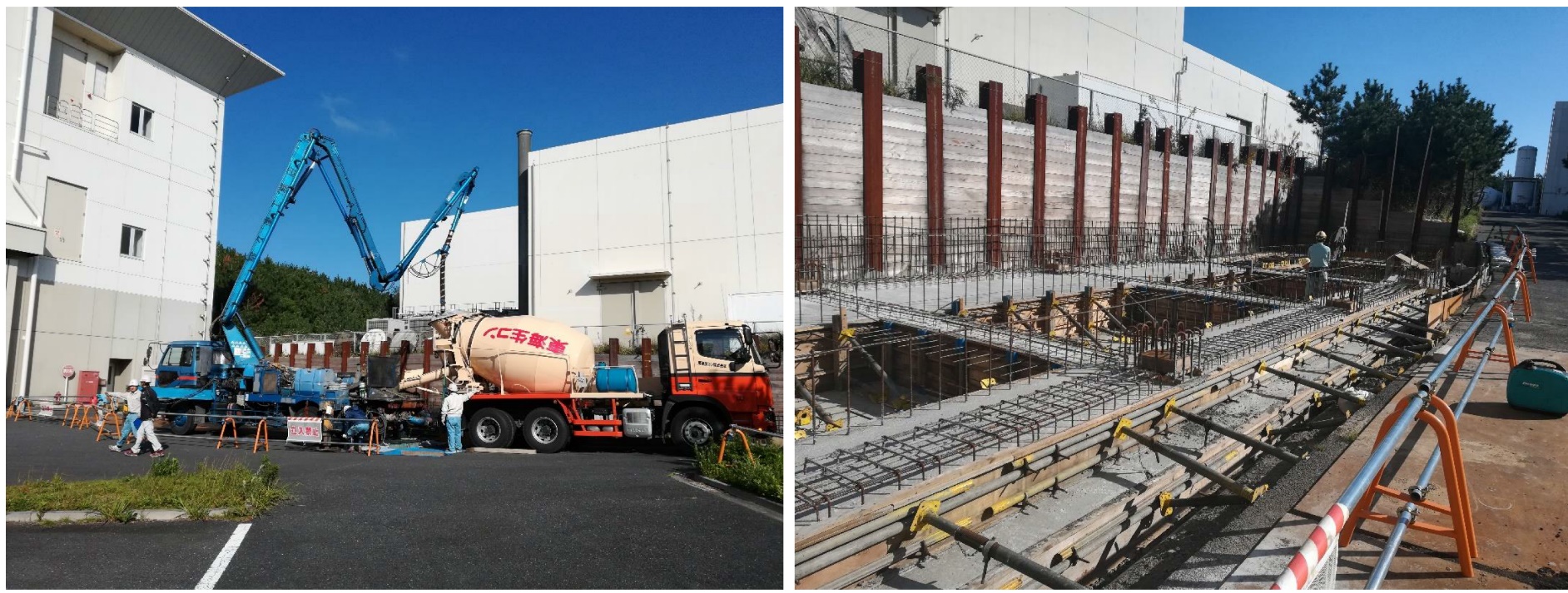 23/24
Summary
Basic design of the muon linac completed. 
We succeeded in accelerating muon using rf accelerator for the first. 
H-line is getting ready for accelerating more muons.
This work was supported by JSPS KAKENHI Grant Numbers JP15H03666, JP16H03987, JP18H03707.
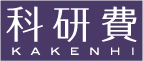 24/24